Bedřich smetana
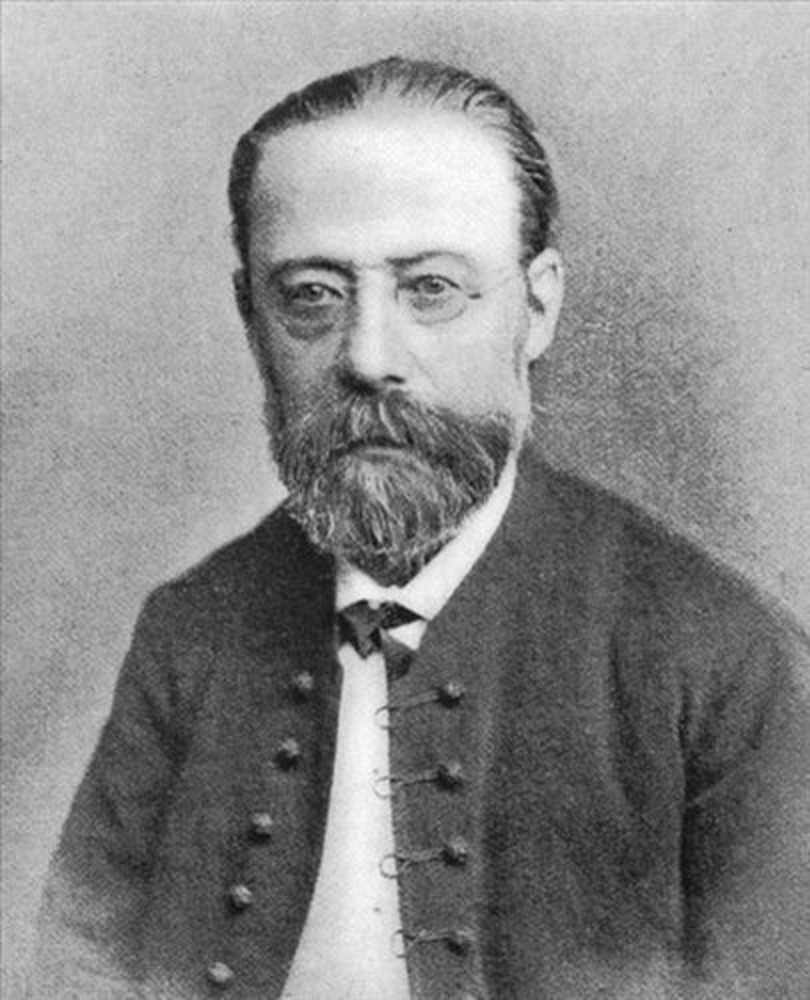 Vypracovala: Ivana Kopřivová
Bedřich Smetana
2.3.1824 (Litomyšl) – 12.5.1884 (Praha)
český hudební skladatel v období novoromantismu
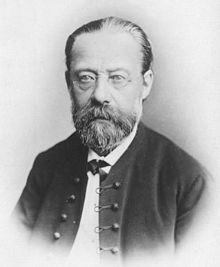 Novoromantismus
rozvíjí citovost, směřuje k velkolepému, dynamickému, nápadnému výrazu, inklinuje k rozsáhlým dílům, vytvoření symfonické básně, rozšíření orchestru
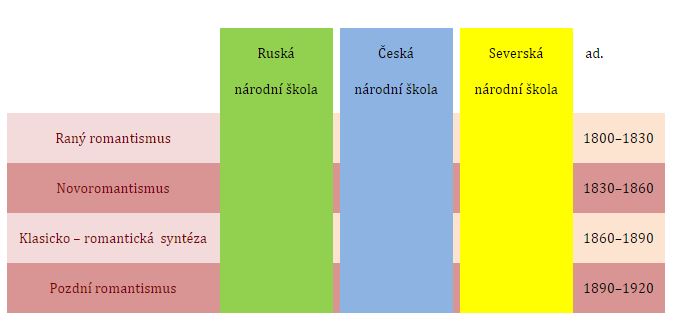 „Narodil jsem se 2. března 1824. Tenkráte byl masopustní úterek, a tedy jsem se už osudem musel státi muzikantem".
Dětství a dospívání
otec František Smetana, matka Barbora Smetanová (Lynková)
1831 – Jindřichův Hradec
1835 – Růžkovy Lhotice u Čechtic
1836 – Německý Brod 
1839 – Praha (Louisina a Jiřinkova polka)
klavírní virtuos a skladatel Franz Liszt
1840 – Plzeň
přátelství s Kateřinou Kolářovou
1843 – Praha
Otec a matka
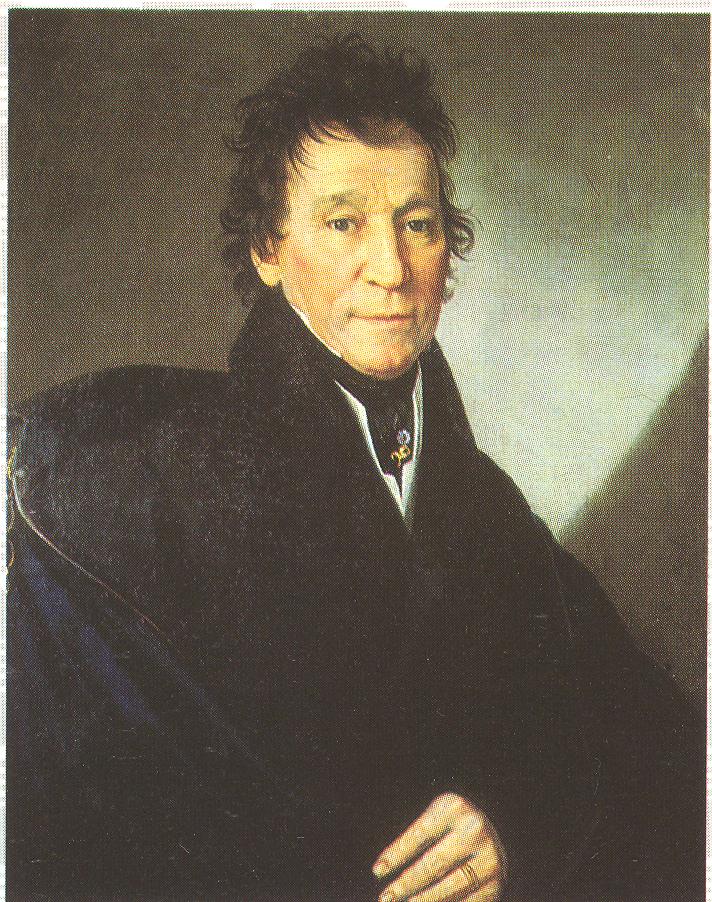 Bedřich Smetana v době studií, kolem roku 1840
Praha
1843
studuje hudbu u učitele hudby Josefa Proksche
ředitel konzervatoře Jan Bedřich Kittel sehnal místo hudebního učitele ve šlechtické rodině Thunů (setkal se zde s Robertem a Klárou Schumannovými)
1847 – odchod od Thunů -> samostatná umělecká dráha (neúspěch)
učitel josef Proksch
Hudební ústav
hledal finanční pomoc u Franze Listza
v dopise mu vylíčil všechny své potíže a svou cestu k hudebnímu vzdělání
jako doklad přiložil svou první číslovanou skladbu Šest charakteristických skladeb
Franz Listz mu neposkytl však žádnou půjčku, ale něco mnohem významnějšího 
přijal věnování skladby a prohlásil, že patří mezi nejznamenitější, krásně cítěné a nejjemněji vypracované, jež v poslední době poznal
Hudební ústav a rodina
Revoluce roku 1848 – zkomponoval několik skladeb reagující na prožívané události 
Začal provozovat svou hudební školu (Staroměstské náměstí)
finančně zajištěn -> sňatek s Kateřinou Kolářovou (spolu provozovali hudební školu)
1851 dcera Bedřiška
1852 dcera Gabriela
1853 dcera Žofie
1855 dcera Kateřina
Manželka kateřina kolářová
Odjezd do Göteborgu (1856–1861)
11.října 1856 – pokus o umělecké zakotvení
přítel, klavírní virtuos Alexandr Dreyschock mu nabídl místo ředitele Filharmonické společnosti
tvorba 3 symfonických básní, rozvíjel bohatou hudební činnost
1857 – přijel s dcerou, Kateřinou a švagrovou
dokončil symfonickou báseň Richard III. a Valdštýnův tábor
1859 – definitivní návrat do Čech (koncert na rozloučenou)
na cestě zpět do Prahy Kateřina v Drážďanech zemřela
Po smrti Kateřiny…
po smrti Kateřiny navštívil opět Franze Listza
odjel s dcerkou ke svému bratrovi – seznámil se svou budoucí ženou Barborou Ferdinandiovou (Betty)
návrat do Göteborgu (1859 – 1861)
politické změny – r. 1861 definitivní návrat do Čech (narozena dcera Zdeňka)
V Praze opět nepříznivé podmínky -> uspořádal ne moc úspěšnou koncertní cestu do Holandska a Porýní 
8. března 1862 naposled v Göteborgu (3 úspěšné koncerty)
Druhá manželka Betty
Praha
vznik mužský pěvecký sbor Hlahol -> od roku 1863 sbormistrem
spoluzakládal Uměleckou besedu, byl zvolen předsedou hudebního oboru
znovu otevřena hudební škola se sbormistrem Ferdinandem Hellerem
1863 dokončil svou první operu Braniboři v Čechách 
1866 komická a lidová opera Prodaná nevěsta
Prozatímní divadlo
premiéra opery Braniboři v Čechách a Prodaná nevěsta  
povolán do funkce kapelníka 
nejvyšší cíle: Čarostřelec (Carl Maria von Weber), Kouzelná flétna (Mozart)
Sluchová choroba
srpen 1874 -> musel se vzdát funkce kapelníka
i po ztrátě sluchu pokračoval v komponování na své dnes světově nejproslulejší hudbě - cyklu symfonických básní Má vlast
 první otevření Národního divadla s uvedením Libuše (11. 6. 1881)
definitivním otevření téže operní budovy, opravené po požáru z podzimu 1881, opět Libuše (18. 11. 1883) -> naposled pozdraven obecenstvem
Libuše
Sluchová choroba
duben 1884 převezen do Prahy do ústavu
12. května 1884 v ústavu zemřel
uložen v oděvu, který nosíval s oblibou při všech významných životních okamžicích
pochován na Vyšehradě
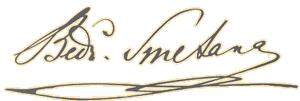 Pražské jaro
12. 5. v Praze
pravidelná přehlídka vynikajících světových umělců
na počest výročí úmrtí Bedřicha Smetany
Má vlast se vždy hraje na zahajovacím koncertu mezinárodního hudebního festivalu
Smetanova Litomyšl
https://www.smetanovalitomysl.cz/cs/
Díla - opery
Braniboři v Čechách
Prodaná nevěsta 
Dalibor 
Libuše
Dvě vdovy
Hubička
Tajemství
Čertova stěna
Viola
Díla – orchestrální skladby
Předehry
Slavnostní ouvertura D dur (1848–1849)
Slavnostní ouvertura C dur (1868)
Symfonie
Triumfální symfonie E dur (1853–54)
Symfonické básně
ve Švédsku 
v Čechách
Ve švédsku
Richard III. (1857–1858)
Valdštýnův tábor (1858–1859) 
Hakon Jarl (1860–1861)
V čechách
MÁ VLAST
Vyšehrad (září–listopad 1874)
Vltava (listopad–prosinec 1874)
Šárka (dokončena v únoru 1875)
Z českých luhů a hájů (říjen 1875)
Tábor (1878)
Blaník (dokončen v březnu 1879)
Komorní hudba
Z domoviny (2 dua pro housle a klavír)
Trio g moll (napsáno pod dojmem úmrtí dcerky Bedřišky)
Smyčcový kvartet č. 1 e moll „Z mého života“ (1876)
Smyčcový kvartet č. 2 d moll (1882–83, psán ve stavu krajního vyčerpání vlivem postupující nemoci)
Skladby pro klavír
polky (např. Bettina, Lousina, Jiřinková, Ze studentského života, Vzpomínka na Plzeň, několik polkových cyklů)
Na břehu mořském (virtuozní koncertní etuda)
klavírní cykly Bagatelles et Impromptus
Lístky do památníku (celkem 3 sbírky)
Písně a sbory
Večerní písně – písňový cyklus
trojhlasé ženské sbory (Má hvězda, Přiletěly vlaštovičky, Západ slunce)
mužské sbory (Píseň na moři, Tři jezdci, Odrodilec, Věno, Modlitba, Rolnická ad.)
kantáta Česká píseň pro smíšený sbor s klavírem (1868), také s orchestrem (1878)
Zdroje a literatura
Pražák, Přemysl: Bedřich Smetana - Úvod do života a díla, 1961
HRČKOVÁ, Naďa, ed. Dějiny hudby. Praha: Euromedia Group - Ikar, 2011. ISBN 978-80-249-1700-9.
Navrátil, Miloš: Dějiny hudby. Olomouc: Votobia s.r.o. 2003. ISBN 80-7220-143-3
https://is.muni.cz/auth/el/1441/podzim2012/HV7BP_DH3/um/is/kapit00.html 
https://zivotopis.osobnosti.cz/bedrich-smetana.php
https://www.smetanovalitomysl.cz/cs/